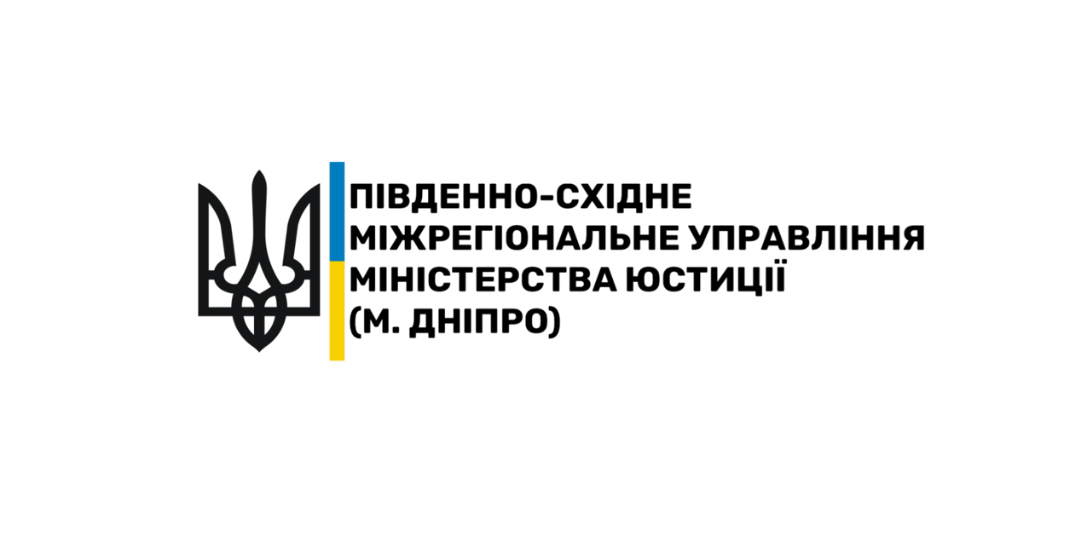 Розгляд справ в Європейському суді 
з прав людини в залежності від його складу
Європейський суд з прав людини (European Court of Human Rights) – «наднаціональний» судовий орган Ради Європи, створений для забезпечення дотримання державами-членами Ради Європи їхніх зобов’язань за Конвенцією про захист прав та основоположних свобод та протоколами до неї.
Європейський суд з прав людини (далі – Суд) у повному складі складається з 47 суддів (від кожної держави-члена Ради Європи) та Секретаріату Суду.
Судді розглядають справи та виносять рішення в складі наступних судових утворень (формацій):
1.   Суддя, що засідає одноособово.
Комітет у складі трьох суддів.
Палата у складі семи суддів.
Велика палата у складі сімнадцяти суддів. 

Палати Суду створюють комітети на встановлений строк (стаття 26 Конвенції про захист прав людини та основоположних свобод, далі  - Конвенція).
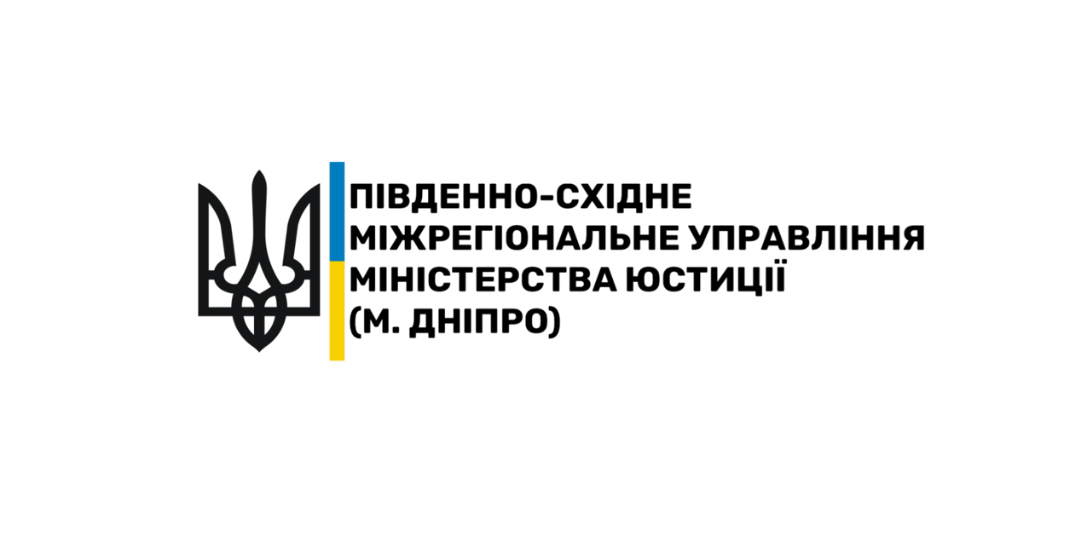 Коли відбувається розгляд справ суддею одноособово?
Коли відбувається розгляд справи комітетом?
Суддя, який засідає одноособово, може визнати неприйнятною або вилучити з реєстру справ будь-яку заяву, подану до Суду, якщо таке рішення можна прийняти без подальшого вивчення справи, тобто, коли неприйнятність заяви є очевидною з самого початку (критерії прийнятності індивідуальної заяви визначені в статті 35 Конвенції про захист прав та основоположних свобод).
Таке рішення судді є остаточним та не підлягає оскарженню.
Якщо суддя, який засідає одноособово, не приймає рішення щодо неприйнятності заяви, він передає заяву на розгляд до комітету або палати для подальшого розгляду (стаття 27 Конвенції).
Стосовно індивідуальної заяви комітет може одностайним голосуванням:
a) оголосити її неприйнятною або вилучити її з реєстру справ, якщо таке рішення може бути прийняте без додаткового вивчення; або
b) оголосити її прийнятною і одночасно постановити рішення по суті, якщо покладене в основу справи питання щодо тлумачення або застосування Конвенції про захист прав людини та основоположних свобод чи протоколів до неї є предметом усталеної практики Суду.
Рішення комітету є остаточними та не підлягають оскарженню.
Якщо комітет не прийме ухвалу або рішення, заява передається на розгляд до палати, яка розгляне її (стаття 28 Конвенції).
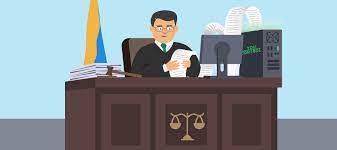 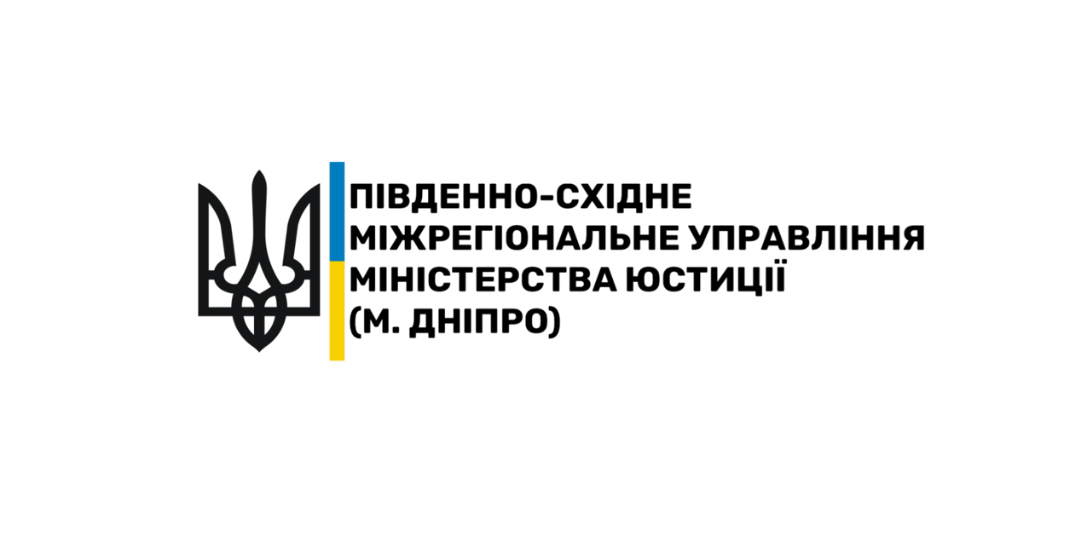 Коли відбувається розгляд справи палатою?
Якщо суддя, що засідав одноособово, або комітет не винесли жодної ухвали щодо прийнятності, або якщо комітет не постановив жодного рішення щодо суті, палата приймає рішення щодо прийнятності і суті заяви.
Рішення щодо прийнятності може бути прийняте окремо (стаття 29 Конвенції). 
Згідно з правилом 54-1 Регламенту Суду палата може одразу визнати заяву неприйнятною або вилучити її з реєстру справ Суду. 
В альтернативному випадку палата або її голова може вирішити:
a) зажадати від сторін фактичну інформацію, документи чи інші необхідні, на їхню думку, матеріали;
b) повідомити про заяву Договірну Сторону-відповідача і попросити цю сторону подати письмові зауваження з приводу заяви, а після одержання її відповіді попросити заявника подати свої зауваження у відповідь;
c) запропонувати сторонам подати додаткові зауваження в письмовій формі.
До винесення ухвали щодо прийнятності палата, якщо вона вважає, що цього вимагають її функції згідно з Конвенцією, може вирішити, на прохання сторони або з власної ініціативи, провести слухання. У такому випадку, якщо палата, як виняток, не вирішить інакше, сторонам також пропонується подати питання, які виникають стосовно суті заяв.
Рішення палат відповідно до пункту 2 статті 44 Конвенції стають остаточними:
-  якщо сторони заявляють, що вони не звертатимуться з клопотанням про передання справи на розгляд Великої палати; або
-  через три місяці від дати постановлення рішення, якщо клопотання про передання справи на розгляд Великої палати не було заявлено; або
-  якщо колегія Великої палати відхиляє клопотання про передання справи на розгляд Великої палати згідно зі статтею 43 Конвенції.
Остаточне рішення опубліковується.
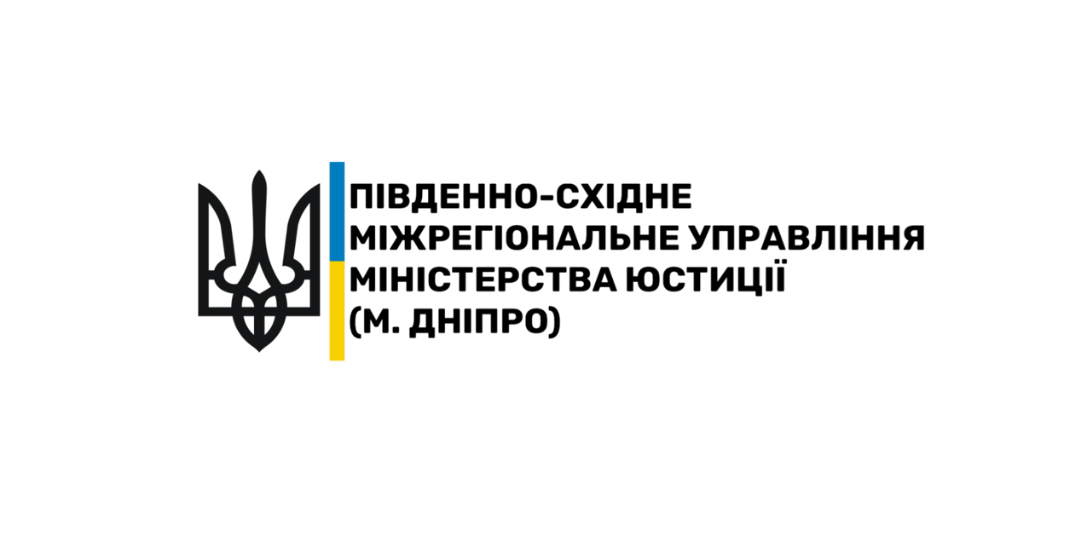 Коли відбувається розгляд Великою палатою?
Існують такі підстави для  розгляду справи Великою палатою:

1) відмова палати від юрисдикції на користь Великої палати (стаття 30 Конвенції та правило 72 Регламенту Суду): якщо справа, яка перебуває на розгляді в палаті, порушує серйозне питання щодо тлумачення Конвенції чи протоколів до неї або якщо вирішення питання, яке вона розглядає, може призвести до результату, несумісного з рішенням, постановленим Судом раніше, палата може в будь-який час до постановлення рішення відмовитися від своєї юрисдикції на користь Великої палати, якщо жодна зі сторін у справі не заперечує проти цього. Умотивовувати рішення щодо відмови від юрисдикції немає потреби.
У такому випадку, секретар повідомляє сторони про намір палати відмовитися від своєї юрисдикції. Сторони мають один місяць від дати цього повідомлення, упродовж якого вони можуть надіслати до канцелярії належним чином вмотивоване заперечення. Палата вважатиме недійсним заперечення, що не відповідає цим умовам.
2) клопотання сторони про передання справи до Великої палати (стаття 43 Конвенції та правило 73 Регламенту Суду): упродовж трьох місяців від дати постановлення рішення палатою, будь-яка сторона у справі може, у виняткових випадках, надіслати до канцелярії письмове клопотання щодо передання справи до Великої палати. 
У своєму клопотанні сторона має зазначити важливе питання, що стосується тлумачення або застосування Конвенції чи протоколів до неї, або важливе питання загального значення, яке, на її думку, вимагає розгляду Великою палатою.
Колегія у складі п'яти суддів Великої палати, створена відповідно до пункту 6 правила 24 Регламенту Суду, розглядає клопотання виключно на підставі наявних матеріалів у справі. Вона задовольняє клопотання лише в тому разі, коли вважає, що справа дійсно порушує таке питання чи проблему. Умотивовувати відмову щодо клопотання немає потреби.
Якщо колегія задовольняє клопотання, Велика палата вирішує справу шляхом постановлення судового рішення.
Відповідно до частини 1 статті 44 Конвенції рішення Великої палати є остаточним.